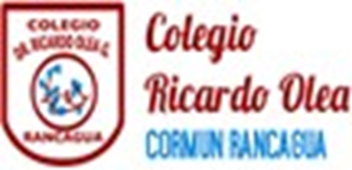 Agenda de anticipación
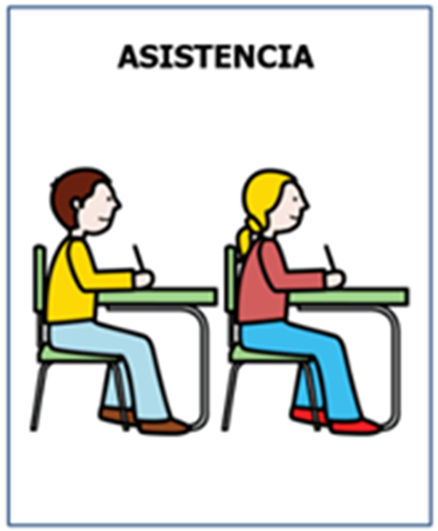 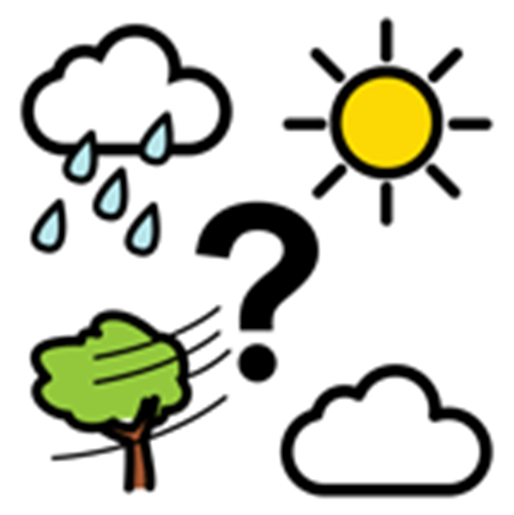 Emojis de las emociones
¿Cómo te sientes hoy?
¿Cómo te has sentido últimamente?
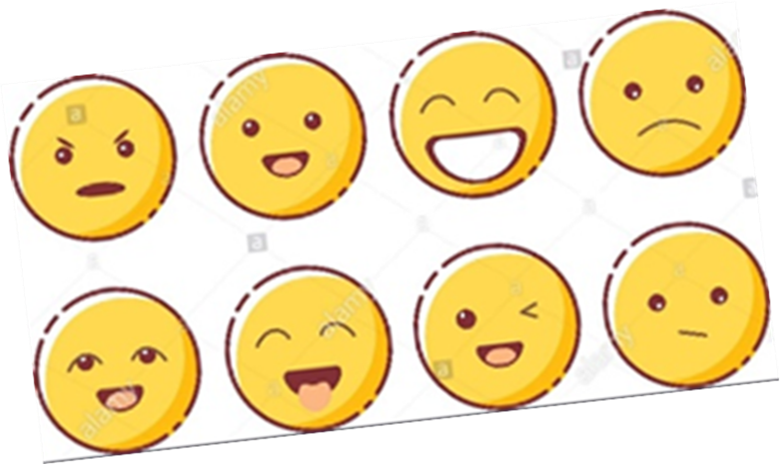 Objetivo de la clase
Observar encuestas y clasificar los datos obtenidos.
Encuesta
¿Cuál de los siguientes de portes te gustan mas?

1) FUTBOL : 

2) BASQUETBOL :
¿Sabes que es una encuesta?
Una encuesta consiste en aplicar un cuestionario a un grupo de personas para poder obtener información sobre un tema.
Observa la siguiente encuesta y responde.
Encuesta realizada a 20 personas.
¿A cuantas personas se realizo la encuesta?

¿Cuántos productos se evaluaron?

¿Qué producto fue el mas comprado?

¿Qué producto fue el menos comprado?
Encuestados: 15 personas  / ¿Qué fruta prefieres?
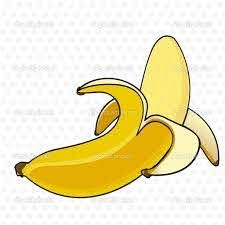 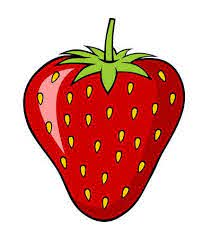 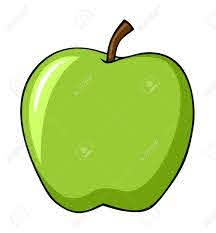 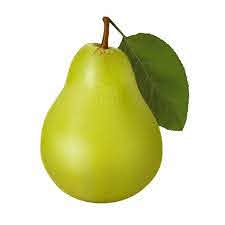 ¿Cuántas personas fueron encuestadas?

¿Cuántas frutas fueron evaluadas?

¿Qué fruta fue la mas elegida?

¿Qué fruta fue la menos elegida?
cierre
Realizar encuesta a personas cercanas.
Copiar en tu cuaderno:
Numero de personas encuestadas: 10 personas.
Despedida
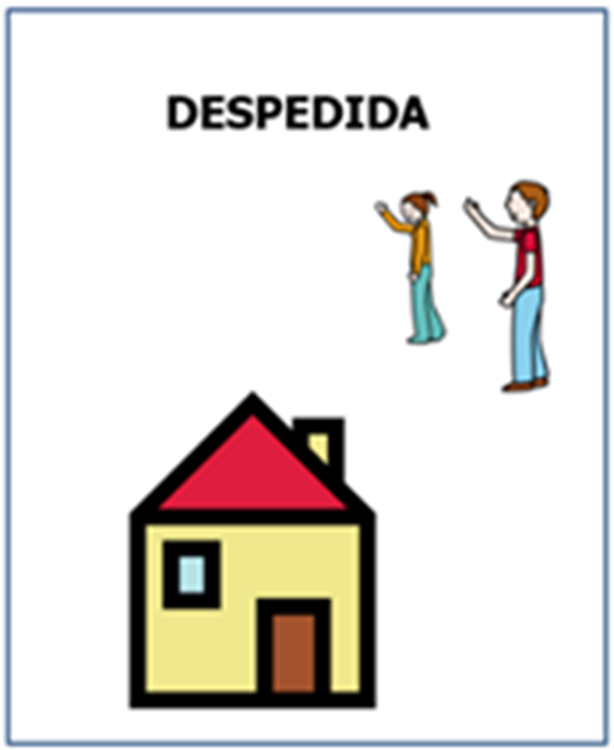